Introduction to Digital Circuits
COE 202
Digital Logic Design
Dr. Muhamed Mudawar
King Fahd University of Petroleum and Minerals
Welcome to COE 202
Course Webpage:
	http://faculty.kfupm.edu.sa/coe/mudawar/coe202/
Lecture Slides:
	http://faculty.kfupm.edu.sa/coe/mudawar/coe202/lectures/
Assignments:
	http://faculty.kfupm.edu.sa/coe/mudawar/coe202/assignments.htm
Blackboard:
	https://blackboard.kfupm.edu.sa/
Which Book will be Used?
Introduction to Logic Design
Alan B. Marcovitz
Third Edition
McGraw Hill
2010
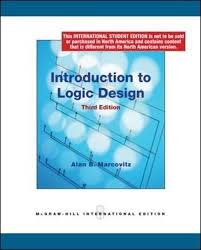 What will I Learn in this Course?
Towards the end of this course, you should be able to:
Represent numbers and perform arithmetic in various number systems.
Understand the basic identities of Boolean algebra and perform algebraic manipulations of Boolean expressions.
Simplify functions using the K-map method.
Design efficient combinational circuits utilizing basic functional blocks such as multiplexors, encoders, decoders, adders, and comparators.
Analyze and design efficient Mealy and Moore sequential circuits.
Model simple combinational and sequential circuits using Verilog HDL and use tools to simulate and verify correctness of design.
Design registers and counters and understand their applications.
Is it Worth the Effort?
Absolutely!
Digital circuits are employed in the design of:
Digital computers
Data communication
Digital phones
Digital cameras
Digital TVs, etc.
This course provides the fundamental concepts and the basic tools for the design of digital circuits and systems
Grading Policy
Assignments	10%
Quizzes	10%
Exam 1	25%
Exam 2	25%
Final Exam	30%
NO makeup exam will be given
Presentation Outline
Analog versus Digital Circuits
Digitization of Analog Signals
Binary Numbers and Number Systems
Number System Conversions
Representing Fractions
Binary Codes
Analog versus Digital
Analog means continuous
Analog parameters have continuous range of values
Example: temperature is an analog parameter
Temperature increases/decreases continuously
Other analog parameters?
Sound, speed, voltage, current, time
Digital means discrete using numerical digits
Digital parameters have fixed set of discrete values
Example: month number  {1, 2, 3, …, 12}, month cannot be 1.5!
Other digital parameters?
Alphabet letters, ten decimal digits, twenty-four hours, sixty minutes
Analog versus Digital System
Are computers analog or digital systems?
	Computer are digital systems
Which is easier to design an analog or a digital system?
	Digital systems are easier to design, because they deal with a limited set of values rather than an infinitely large range of continuous values
The world around us is analog 
It is common to convert analog parameters into digital form
This process is called digitization
Digitization of Analog Signals
Digitization is converting an analog signal into digital form
Example: consider digitizing an analog voltage signal
Digitized output is limited to four values = {V1,V2,V3,V4}
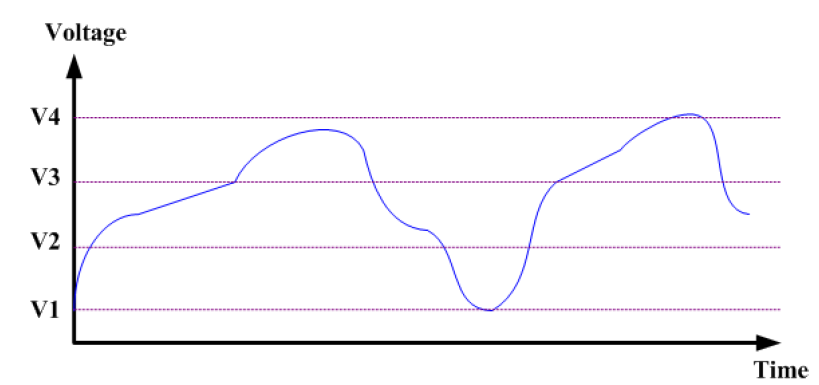 Voltage
Time
Digitization of Analog Signals – cont’d
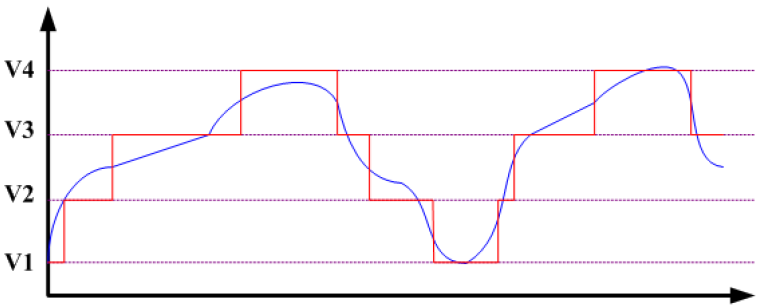 Voltage
Time
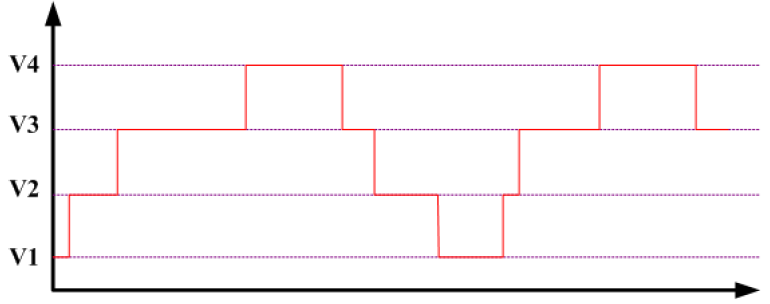 Voltage
Time
Some loss of accuracy, why? 
How to improve accuracy?
Add more voltage values
ADC and DAC Converters
input analog signals
Analog-to-Digital Converter (ADC)
input digital signals
Digital System
output digital signals
Digital-to-Analog Converter (DAC)
output analog signals
Analog-to-Digital Converter (ADC)
Produces digitized version of analog signals
Analog input => Digital output
Digital-to-Analog Converter (DAC)
Regenerate analog signal from digital form
Digital input => Analog output
Our focus is on digital systems only
Both input and output to a digital system are digital signals
Next . . .
Analog versus Digital Circuits
Digitization of Analog Signals
Binary Numbers and Number Systems
Number System Conversions
Representing Fractions
Binary Codes
How do Computers Represent Digits?
High = 1
Unused
Voltage Level
Low = 0
Binary digits (0 and 1) are the simplest to represent
Using electric voltage
Used in processors and digital circuits
High voltage = 1, Low voltage = 0
Using electric charge
Used in memory cells
Charged memory cell = 1, discharged memory cell = 0
Using magnetic field
Used in magnetic disks, magnetic polarity indicates 1 or 0
Using light
Used in optical disks, optical lens can sense the light or not
Binary Numbers
Most
Significant Bit
Least
Significant Bit
7
6
5
4
3
2
1
0
1
0
0
1
1
1
0
1
7
6
5
4
3
2
1
0
2
2
2
2
2
2
2
2
Each binary digit (called a bit) is either 1 or 0
Bits have no inherent meaning, they can represent …
Unsigned and signed integers
Fractions
Characters
Images, sound, etc.
Bit Numbering
Least significant bit (LSB) is rightmost (bit 0)
Most significant bit (MSB) is leftmost (bit 7 in an 8-bit number)
Decimal Value of Binary Numbers
7
6
5
4
3
2
1
0
1
0
0
1
1
1
0
1
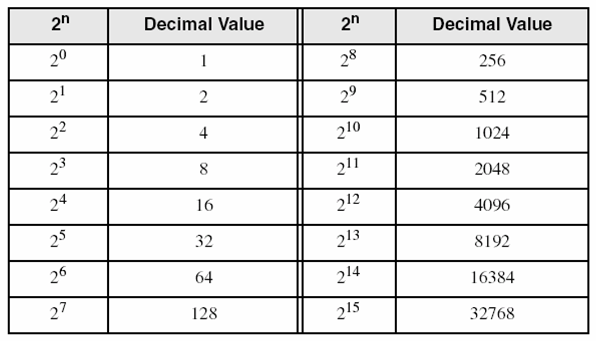 7
6
5
4
3
2
1
0
2
2
2
2
2
2
2
2
Some common powers of 2
Each bit represents a power of 2
Every binary number is a sum of powers of 2
Decimal Value = (dn-1  2n-1) + ... + (d1  21) + (d0  20)
Binary (10011101)2 =
27 + 24 + 23 + 22 + 1 = 157
Positional Number Systems
Different Representations of Natural Numbers
	XXVII	Roman numerals (not positional)
	27	Radix-10 or decimal number (positional)
	110112	Radix-2 or binary number (also positional)
Fixed-radix positional representation with n digits
Number N in radix r = (dn–1dn–2 . . . d1d0)r
	Nr Value = dn–1×r n–1 + dn–2×r n–2 + … + d1×r + d0
Examples:	(11011)2 =
			(2107)8 =
1×24 + 1×23 + 0×22 + 1×2 + 1 = 27
2×83 + 1×82 + 0×8 + 7 = 1095
Convert Decimal to Binary
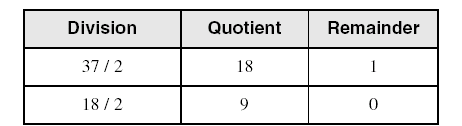 least significant bit
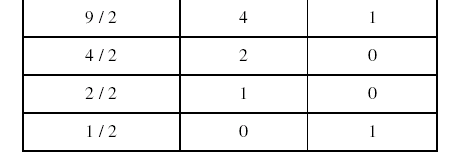 most significant bit
stop when quotient is zero
Repeatedly divide the decimal integer by 2
Each remainder is a binary digit in the translated value
Example: Convert 3710 to Binary
37 = (100101)2
Decimal to Binary Conversion
N = (dn-1  2n-1) + ... + (d1  21) + (d0  20)
Dividing N by 2 we first obtain
Quotient1 = (dn-1  2n-2) + … + (d2  2) + d1
Remainder1 = d0
Therefore, first remainder is least significant bit of binary number
Dividing first quotient by 2 we first obtain
Quotient2 = (dn-1  2n-3) + … + (d3  2) + d2
Remainder2 = d1
Repeat dividing quotient by 2
Stop when new quotient is equal to zero
Remainders are the bits from least to most significant bit
Popular Number Systems
Binary Number System: Radix = 2
Only two digit values: 0 and 1
Numbers are represented as 0s and 1s
Octal Number System: Radix = 8
Eight digit values: 0, 1, 2, …, 7
Decimal Number System: Radix = 10
Ten digit values: 0, 1, 2, …, 9
Hexadecimal Number Systems: Radix = 16
Sixteen digit values: 0, 1, 2, …, 9, A, B, …, F
A = 10, B = 11, …, F = 15
Octal and Hexadecimal numbers can be converted easily to Binary and vice versa
Octal and Hexadecimal Numbers
Octal = Radix 8
Only eight digits: 0 to 7
Digits 8 and 9 not used
Hexadecimal = Radix 16
16 digits: 0 to 9, A to F
A=10, B=11, …, F=15
First 16 decimal values (0 to15) and their values in binary, octal and hex. Memorize table
Binary, Octal, and Hexadecimal
1
1
1
0
1
0
1
1
0
0
0
1
0
1
1
0
1
0
1
0
0
1
1
1
1
0
0
1
0
1
0
0
32-bit binary
Binary, Octal, and Hexadecimal are related:
	Radix 16 = 24 and Radix 8 = 23
Hexadecimal digit = 4 bits and Octal digit = 3 bits
Starting from least-significant bit, group each 4 bits into a hex digit or each 3 bits into an octal digit
Example: Convert 32-bit number into octal and hex
3
5
3
0
5
5
2
3
6
2
4
Octal
E
1
6
A
7
9
4
Hexadecimal
B
Converting Octal & Hex to Decimal
Octal to Decimal: N8 = (dn-1  8n-1) +... + (d1  8) + d0
Hex to Decimal: N16 = (dn-1  16n-1) +... + (d1  16) + d0
Examples:
	(7204)8 = (7  83) + (2  82) + (0  8) + 4 = 3716
	(3BA4)16 = (3  163) + (11  162) + (10  16) + 4 = 15268
Converting Decimal to Hexadecimal
least significant digit
most significant digit
stop when quotient is zero
Repeatedly divide the decimal integer by 16
Each remainder is a hex digit in the translated value
Example: convert 422 to hexadecimal
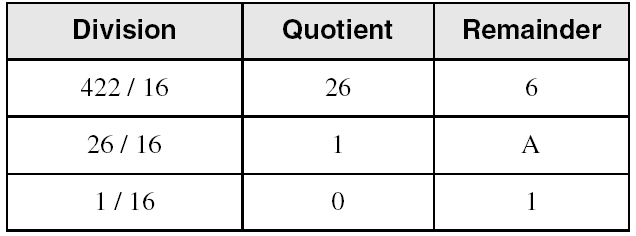 422 = (1A6)16
To convert decimal to octal divide by 8 instead of 16
Important Properties
How many possible digits can we have in Radix r ?
	r digits: 0 to r – 1
What is the result of adding 1 to the largest digit in Radix r?
	Since digit r is not represented, result is (10)r in Radix r
	Examples:	12 + 1 = (10)2		78 + 1 = (10)8
			910 + 1 = (10)10	F16 + 1 = (10)16
What is the largest value using 3 digits in Radix r?
	In binary: (111)2 = 23 – 1
	In octal: (777)8 = 83 – 1
	In decimal: (999)10 = 103 – 1
In Radix r:
largest value = r3 – 1
Important Properties – cont’d
How many possible values can be represented …
	Using n binary digits?
	Using n octal digits
	Using n decimal digits?
	Using n hexadecimal digits
	Using n digits in Radix r ?
2n values: 0 to 2n – 1
8n values: 0 to 8n – 1
10n values: 0 to 10n – 1
16n values: 0 to 16n – 1
rn values: 0 to rn – 1
Next . . .
Analog versus Digital Circuits
Digitization of Analog Signals
Binary Numbers and Number Systems
Number System Conversions
Representing Fractions
Binary Codes
Representing Fractions
Integer Part
Fraction Part
Radix Point
j = -1
i = n-1
å
å
+
Nr =
di × ri
dj × rj
i = 0
j = -m
A number Nr in radix r can also have a fraction part:
	Nr = dn-1dn-2 … d1d0  . d-1 d-2 … d-m+1 d-m 

	
The number Nr represents the value:
	Nr =	dn-1 × rn-1 + … + d1 × r + d0  +	(Integer Part)
		d-1 × r -1 + d-2 × r -2 … + d-m × r –m	(Fraction Part)
0 ≤ di < r
Examples of Numbers with Fractions
(2409.87)10
(1101.1001)2
(703.64)8
(A1F.8)16 
(423.1)5
(263.5)6
= 2×103 + 4×102 + 9 + 8×10-1 + 7×10-2
= 23 + 22 + 20 + 2-1 + 2-4 = 13.5625
= 7×82 + 3 + 6×8-1 + 4×8-2 = 451.8125
= 10×162 + 16 + 15 + 8×16-1 = 2591.5
= 4×52 + 2×5 + 3 + 5-1 = 113.2
Digit 6 is NOT allowed in radix 6
Converting Decimal Fraction to Binary
First fraction bit
Last fraction bit
Convert N = 0.6875  to Radix 2
Solution: Multiply N by 2 repeatedly & collect integer bits
	



Stop when new fraction = 0.0, or when enough fraction bits are obtained
Therefore, N = 0.6875 = (0.1011)2
Check (0.1011)2 = 2-1 + 2-3 + 2-4 = 0.6875
Converting Fraction to any Radix r
To convert fraction N to any radix r
	Nr =	 (0.d-1 d-2 … d-m)r = d-1 × r -1 + d-2 × r -2 … + d-m × r –m
Multiply N by r to obtain d-1
	Nr × r = d-1 + d-2 × r -1 … + d-m × r –m+1 
The integer part is the digit d-1 in radix r
The new fraction is d-2 × r -1 … + d-m × r –m+1 
Repeat multiplying the new fractions by r to obtain d-2 d-3 ...
Stop when new fraction becomes 0.0 or enough fraction digits are obtained
More Conversion Examples
Convert N = 139.6875  to Octal (Radix 8)
Solution: N = 139 + 0.6875 (split integer from fraction)
The integer and fraction parts are converted separately




Therefore, 139 = (213)8 and 0.6875 = (0.54)8 
Now, join the integer and fraction parts with radix point
	N = 139.6875 = (213.54)8
Conversion Procedure to Radix r
To convert decimal number N (with fraction) to radix r
Convert the Integer Part
Repeatedly divide the integer part of number N by the radix r and save the remainders. The integer digits in radix r are the remainders in reverse order of their computation. If radix r > 10, then convert all remainders > 10 to digits A, B, … etc.
Convert the Fractional Part
Repeatedly multiply the fraction of N by the radix r and save the integer digits that result.  The fraction digits in radix r are the integer digits in order of their computation. If the radix r > 10, then convert all digits > 10 to A, B, … etc.
Join the result together with the radix point
Simplified Conversions
integer: right to left
fraction: left to right
3
.
Octal
.
0
1
0
1
0
0
1
1
1
1
0
0
1
0
1
0
1
Binary
B
Hexadecimal
.
1
1
1
0
1
0
1
1
0
0
0
1
0
1
1
Converting fractions between Binary, Octal, and Hexadecimal can be simplified
Starting at the radix pointing, the integer part is converted from right to left and the fractional part is converted from left to right
Group 4 bits into a hex digit or 3 bits into an octal digit



Use binary to convert between octal and hexadecimal
7
2
6
1
2
4
7
4
5
2
7
8
5
3
C
A
8
5
Important Properties of Fractions
How many fractional values exist with m fraction bits?
	2m fractions, because each fraction bit can be 0 or 1
What is the largest fraction value if m bits are used?
	Largest fraction value = 2-1 + 2-2 + … + 2-m = 1 – 2-m
	Because if you add 2-m to largest fraction you obtain 1
In general, what is the largest fraction value if m fraction digits are used in radix r?
	Largest fraction value = (r – 1) × (r -1 + r -2 + … + r -m) = 1 – r -m
	For decimal, largest fraction value = 1 – 10-m
	For hexadecimal, largest fraction value = 1 – 16-m
Next . . .
Analog versus Digital Circuits
Digitization of Analog Signals
Binary Numbers and Number Systems
Number System Conversions
Representing Fractions
Binary Codes
Binary Codes
How to represent characters, colors, etc?
Define the set of all represented elements
Assign a unique binary code to each element of the set
Given n bits, a binary code is a mapping from the set of elements to a subset of the 2n binary numbers
Coding Numeric Data (example: coding decimal digits)
Coding must simplify common arithmetic operations
Tight relation to binary numbers
Coding Non-Numeric Data (example: coding colors)
More flexible codes since arithmetic operations are not applied
Example of Coding Non-Numeric Data
Suppose we want to code 7 colors of the rainbow
As a minimum, we need 3 bits to define 7 unique values
3 bits define 8 possible combinations
Only 7 combinations are needed
Code 111 is not used
Other assignments are also possible
Minimum Number of Bits Required
Given a set of M elements to be represented by a binary code, the minimum number of bits, n, should satisfy:
	2(n - 1) < M ≤ 2n
	n =  log2 M   where  x  , called the ceiling function, is the integer greater than or equal to x
How many bits are required to represent 10 decimal digits with a binary code?
Answer:  log2 10  = 4 bits can represent 10 decimal digits
[Speaker Notes: M = 10
Therefore n = 4 since:
24 =16 is  10 > 23 = 8
and the ceiling function for log2 10 is 4.]
Decimal Codes
Binary number system is most natural for computers
But people are used to the decimal number system
Must convert decimal numbers to binary, do arithmetic on binary numbers, then convert back to decimal
To simplify conversions, decimal codes can be used
Define a binary code for each decimal digit
Since 10 decimal digits exit, a 4-bit code is used
But a 4-bit code gives 16 unique combinations
10 combinations are used and 6 will be unused
Binary Coded Decimal (BCD)
Simplest binary code for decimal digits
Only encodes ten digits from 0 to 9
BCD is a weighted code
The weights are 8,4,2,1
Same weights as a binary number
There are six invalid code words
	1010, 1011, 1100, 1101, 1110, 1111
Example on BCD coding:
	13   (0001 0011)BCD
[Speaker Notes: Answer 1: 6
Answer 2: 1010, 1011, 1100, 1101, 1110, 1111]
Warning: Conversion or Coding?
Do NOT mix up conversion of a decimal number to a binary number with coding a decimal number with a binary code
1310 = (1101)2	This is conversion
13   (0001 0011)BCD	This is coding
In general, coding requires more bits than conversion
A number with n decimal digits is coded with 4n bits in BCD
Other Decimal Codes
BCD, 5421, 2421, and 8 4 -2 -1 are weighted codes
Excess-3 is not a weighted code
2421, 8 4 -2 -1, and Excess-3 are self complementary codes
Character Codes
Character sets
Standard ASCII: 7-bit character codes (0 – 127)
Extended ASCII: 8-bit character codes (0 – 255)
Unicode: 16-bit character codes (0 – 65,535)
Unicode standard represents a universal character set
Defines codes for characters used in all major languages
Each character is encoded as 16 bits
UTF-8: variable-length encoding used in HTML
Encodes all Unicode characters
Uses 1 byte for ASCII, but multiple bytes for other characters
Null-terminated String
Array of characters followed by a NULL character
Printable ASCII Codes
Examples:
ASCII code for space character = 20 (hex) = 32 (decimal)
ASCII code for 'L' = 4C (hex) = 76 (decimal)
ASCII code for 'a' = 61 (hex) = 97 (decimal)
Control Characters
The first 32 characters of ASCII table are used for control
Control character codes = 00 to 1F (hexadecimal)
Not shown in previous slide
Examples of Control Characters
Character 0 is the NULL character  used to terminate a string
Character 9 is the Horizontal Tab (HT) character
Character 0A (hex) = 10 (decimal) is the Line Feed (LF)
Character 0D (hex) = 13 (decimal) is the Carriage Return (CR)
The LF and CR characters are used together
They advance the cursor to the beginning of next line
One control character appears at end of ASCII table
Character 7F (hex) is the Delete (DEL) character
Parity Bit & Error Detection Codes
Binary data are typically transmitted between computers
Because of noise, a corrupted bit will change value
To detect errors, extra bits are added to each data value
Parity bit: is used to make the number of 1’s odd or even
Even parity: number of 1’s in the transmitted data is even
Odd parity: number of 1’s in the transmitted data is odd
Detecting Errors
7-bit ASCII character + 1 Parity bit
Sender
Receiver
Sent ‘A’ = 01000001, Received ‘A’ = 01000101
Suppose we are transmitting 7-bit ASCII characters
A parity bit is added to each character to make it 8 bits
Parity can detect all single-bit errors
If even parity is used and a single bit changes, it will change the parity to odd, which will be detected at the receiver end
The receiver end can detect the error, but cannot correct it because it does not know which bit is erroneous
Can also detect some multiple-bit errors
Error in an odd number of bits